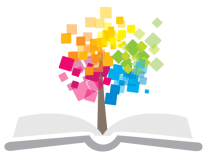 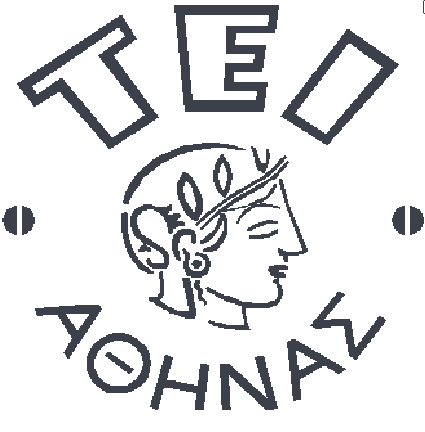 Ανοικτά Ακαδημαϊκά Μαθήματα στο ΤΕΙ Αθήνας
Διαδικτυακές συναλλαγές στον Τουρισμό (e-tourism) (Θ)
Ενότητα 7: M-commerce και τουρισμός
Δρ.Βασιλική Κατσώνη, Επίκουρος Καθηγήτρια ΤΕΙ Αθήνας
Τμήμα Διοίκησης Επιχειρήσεων/Κατεύθυνση Διοίκησης Επιχειρήσεων και Επιχειρήσεων Φιλοξενίας
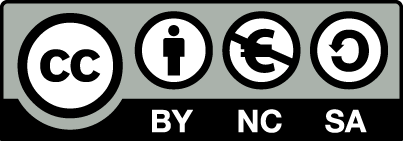 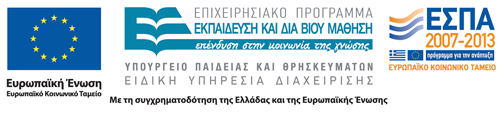 Εισαγωγή 1/2
Το m-commerce είναι οι συναλλαγές που πραγματοποιούνται μέσω της ασύρματης Διαδίκτυο- τεχνολογίας (μέσω των φορητών υπολογιστών, κυψελοειδών τηλεφώνων, προσωπικών ψηφιακών βοηθών (PDAs), ή palmtop υπολογιστών), επιτρέποντας την ελεύθερη κυκλοφορία για τον τελικό χρήστη.
Το m-commerce μπορεί επίσης να οριστεί ως οποιαδήποτε συναλλαγή με μια νομισματική αξία είτε άμεση είτε έμμεση που διευθύνεται πέρα από ένα ασύρματο δίκτυο τηλεπικοινωνιών.
1
Εισαγωγή 2/2
Η φύση της κινητής τεχνολογίας συνοψίζεται ως εξής: 
Παγκόσμια αισθητή παρουσία 
Δυνατότητα εντοπισμού 
Αμεσότητα
Εξατομίκευση
Ραδιοφωνική αναμετάδοση 
Φορητότητα
Ταυτοποίηση
2
Κινητές και Ασύρματες Τεχνολογίες 1/3
Ασύρματη σύνδεση είναι ένας όρος που χρησιμοποιείται ευρέως για την περιγραφή τηλεπικοινωνιών στις οποίες ηλεκτρομαγνητικά κύματα (σε αντίθεση με σύρμα) φέρουν σήμα. Η ανάπτυξη των ΤΠΕ απαιτήσεων έχουν πολλαπλασιαστεί με τη χρήση ασύρματων εφαρμογών και συσκευών, όπως: τα κινητά τηλέφωνα και συσκευές τηλεειδοποίησης (pagers), παγκόσμια συστήματα εντοπισμού, ασύρματοι περιφερειακοί υπολογιστές και τηλέφωνα, σπίτι-τηλεχειριστήριο και τα συστήματα οθόνης.
3
Κινητές και Ασύρματες Τεχνολογίες 2/3
Τα κινητά τηλέφωνα έχουν πλέον μεγαλύτερη διείσδυση ακόμη και σε ψηφιακά αποκλεισμένες κοινότητες. Ο πολλαπλασιασμός των διαφορετικών φορητών συσκευών, όπως οι προσωπικοί ψηφιακοί βοηθοί (PDA) και τα κινητά τηλέφωνα 3G με το Σύστημα Παγκόσμιου Δορυφορικού Εντοπισμού (GPSS = Global Positioning Satellite System), επιτρέπουν στους ταξιδιώτες να ανακτήσουν τις σχετικές με ταξίδια πληροφορίες οποιαδήποτε στιγμή και χωρίς γεωγραφικούς περιορισμούς.
4
Κινητές και Ασύρματες Τεχνολογίες 3/3
Επιπλέον, οι υπηρεσίες κινητής τηλεφωνίας τώρα επιτρέπουν στους ταξιδιώτες να κλείσουν δωμάτια ξενοδοχείου και αεροπορικά εισιτήρια, να ενοικιάσουν αυτοκίνητα, να ανακτήσουν πληροφορίες σχετικά δρομολόγια μεταφοράς, ταξιδιωτικούς οδηγούς για προορισμούς, και οι οδηγοί εστιατορίων.
5
Ηλεκτρονικοί οδηγοί και χάρτες
Οι ηλεκτρονικοί οδηγοί και χάρτες έχουν γίνει μια δημοφιλής περιοχή εφαρμογής για κινητή τεχνολογία, με τα υπάρχοντα συστήματα να ακολουθούν γενικά μια παρόμοια μορφολογία με του χάρτινους οδηγούς, ενισχυμένα με GPS. Μια καινοτομία που μπορούν να υποστηρίξουν οι ηλεκτρονικοί οδηγοί, είναι να κάνουν μια σύνδεση μεταξύ του που είναι τα αξιοθέατα και τι είναι. 
Πέρα από τους οδηγούς, τα συστήματα ηλεκτρονικών τουριστικών οδηγών επιχειρούν να προσφέρουν πληροφορίες για την πρόσφατη θέση κάποιου επισκέπτη, και συστάσεις για το που μπορεί να επιθυμούν να πάνε μετά.
6
Κινητό Ηλεκτρονικό Εμπόριο (Mobile-commerce)
Στο Κινητό Ηλεκτρονικό Εμπόριο γίνεται χρήση ασύρματων συναλλαγών για την παροχή υπηρεσιών που στηρίζονται στην εκάστοτε θέση καθώς και στο συγκεκριμένο προφίλ χρηστών κινητών συσκευών υψηλής ταχύτητας και ασύρματων δικτύων ανά τον κόσμο. Η πραγματοποίηση συναλλαγών όπως κρατήσεις ξενοδοχείων, εισιτηρίων, αγορές προϊόντων με χρήση κινητού τηλεφώνου ή άλλης συσκευής θα αποτελέσει τον κυρίαρχο τρόπο για την ολοκλήρωση όμοιων ενεργειών στην 3G εποχή (Αρσένης Πασχόπουλος, Παναγιώτης Σκαλτσάς, 2006).
7
Μάρκετινγκ στο κινητό εμπόριο (mobile marketing )
Το στοιχείο που καθιστά το κινητό τηλέφωνο ανεκτίμητο εργαλείο για την εξυπηρέτηση των σκοπών του άμεσου (direct) marketing είναι η δυνατότητα αποστολής προσωπικών μηνυμάτων, αλλά και της επίτευξης εξαιρετικά ακριβούς στόχευσης (targeting). 
Σύμφωνα με έρευνες, το mobile marketing αποδεικνύεται αρκετά αποτελεσματικό, ενώ ταυτόχρονα οι καταναλωτές το εκτιμούν περισσότερο σε σχέση με τα άλλα μέσα. Χαρακτηριστική είναι η έρευνα της εταιρίας ερευνών marketing Nightfly στη Μ. Βρετανία, σύμφωνα με την οποία το 39% της πελατειακής βάσης της προτιμά το SMS Marketing από την τηλεόραση ή το ραδιόφωνο.
8
Τέλος Ενότητας
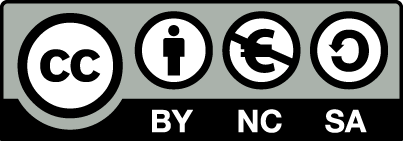 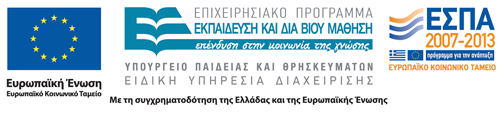 Σημειώματα
Σημείωμα Αναφοράς
Copyright Τεχνολογικό Εκπαιδευτικό Ίδρυμα Αθήνας, Βασιλική Κατσώνη 2014. Βασιλική Κατσώνη. «Διαδικτυακές συναλλαγές στον Τουρισμό (e-tourism) (Θ). Ενότητα 7: M-commerce και τουρισμός». Έκδοση: 1.0. Αθήνα 2014. Διαθέσιμο από τη δικτυακή διεύθυνση: ocp.teiath.gr.
Σημείωμα Αδειοδότησης
Το παρόν υλικό διατίθεται με τους όρους της άδειας χρήσης Creative Commons Αναφορά, Μη Εμπορική Χρήση Παρόμοια Διανομή 4.0 [1] ή μεταγενέστερη, Διεθνής Έκδοση.   Εξαιρούνται τα αυτοτελή έργα τρίτων π.χ. φωτογραφίες, διαγράμματα κ.λ.π., τα οποία εμπεριέχονται σε αυτό. Οι όροι χρήσης των έργων τρίτων επεξηγούνται στη διαφάνεια  «Επεξήγηση όρων χρήσης έργων τρίτων». 
Τα έργα για τα οποία έχει ζητηθεί και δοθεί άδεια  αναφέρονται στο «Σημείωμα  Χρήσης Έργων Τρίτων».
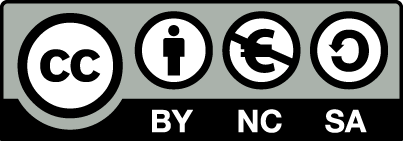 [1] http://creativecommons.org/licenses/by-nc-sa/4.0/ 
Ως Μη Εμπορική ορίζεται η χρήση:
που δεν περιλαμβάνει άμεσο ή έμμεσο οικονομικό όφελος από την χρήση του έργου, για το διανομέα του έργου και αδειοδόχο
που δεν περιλαμβάνει οικονομική συναλλαγή ως προϋπόθεση για τη χρήση ή πρόσβαση στο έργο
που δεν προσπορίζει στο διανομέα του έργου και αδειοδόχο έμμεσο οικονομικό όφελος (π.χ. διαφημίσεις) από την προβολή του έργου σε διαδικτυακό τόπο
Ο δικαιούχος μπορεί να παρέχει στον αδειοδόχο ξεχωριστή άδεια να χρησιμοποιεί το έργο για εμπορική χρήση, εφόσον αυτό του ζητηθεί.
Επεξήγηση όρων χρήσης έργων τρίτων
Δεν επιτρέπεται η επαναχρησιμοποίηση του έργου, παρά μόνο εάν ζητηθεί εκ νέου άδεια από το δημιουργό.
©
διαθέσιμο με άδεια CC-BY
Επιτρέπεται η επαναχρησιμοποίηση του έργου και η δημιουργία παραγώγων αυτού με απλή αναφορά του δημιουργού.
διαθέσιμο με άδεια CC-BY-SA
Επιτρέπεται η επαναχρησιμοποίηση του έργου με αναφορά του δημιουργού, και διάθεση του έργου ή του παράγωγου αυτού με την ίδια άδεια.
διαθέσιμο με άδεια CC-BY-ND
Επιτρέπεται η επαναχρησιμοποίηση του έργου με αναφορά του δημιουργού. 
Δεν επιτρέπεται η δημιουργία παραγώγων του έργου.
διαθέσιμο με άδεια CC-BY-NC
Επιτρέπεται η επαναχρησιμοποίηση του έργου με αναφορά του δημιουργού. 
Δεν επιτρέπεται η εμπορική χρήση του έργου.
Επιτρέπεται η επαναχρησιμοποίηση του έργου με αναφορά του δημιουργού.
και διάθεση του έργου ή του παράγωγου αυτού με την ίδια άδεια
Δεν επιτρέπεται η εμπορική χρήση του έργου.
διαθέσιμο με άδεια CC-BY-NC-SA
διαθέσιμο με άδεια CC-BY-NC-ND
Επιτρέπεται η επαναχρησιμοποίηση του έργου με αναφορά του δημιουργού.
Δεν επιτρέπεται η εμπορική χρήση του έργου και η δημιουργία παραγώγων του.
διαθέσιμο με άδεια 
CC0 Public Domain
Επιτρέπεται η επαναχρησιμοποίηση του έργου, η δημιουργία παραγώγων αυτού και η εμπορική του χρήση, χωρίς αναφορά του δημιουργού.
Επιτρέπεται η επαναχρησιμοποίηση του έργου, η δημιουργία παραγώγων αυτού και η εμπορική του χρήση, χωρίς αναφορά του δημιουργού.
διαθέσιμο ως κοινό κτήμα
χωρίς σήμανση
Συνήθως δεν επιτρέπεται η επαναχρησιμοποίηση του έργου.
Διατήρηση Σημειωμάτων
Οποιαδήποτε αναπαραγωγή ή διασκευή του υλικού θα πρέπει να συμπεριλαμβάνει:
το Σημείωμα Αναφοράς
το Σημείωμα Αδειοδότησης
τη δήλωση Διατήρησης Σημειωμάτων
το Σημείωμα Χρήσης Έργων Τρίτων (εφόσον υπάρχει)
μαζί με τους συνοδευόμενους υπερσυνδέσμους.
Χρηματοδότηση
Το παρόν εκπαιδευτικό υλικό έχει αναπτυχθεί στo πλαίσιo του εκπαιδευτικού έργου του διδάσκοντα.
Το έργο «Ανοικτά Ακαδημαϊκά Μαθήματα στο ΤΕΙ Αθηνών» έχει χρηματοδοτήσει μόνο την αναδιαμόρφωση του εκπαιδευτικού υλικού. 
Το έργο υλοποιείται στο πλαίσιο του Επιχειρησιακού Προγράμματος «Εκπαίδευση και Δια Βίου Μάθηση» και συγχρηματοδοτείται από την Ευρωπαϊκή Ένωση (Ευρωπαϊκό Κοινωνικό Ταμείο) και από εθνικούς πόρους.
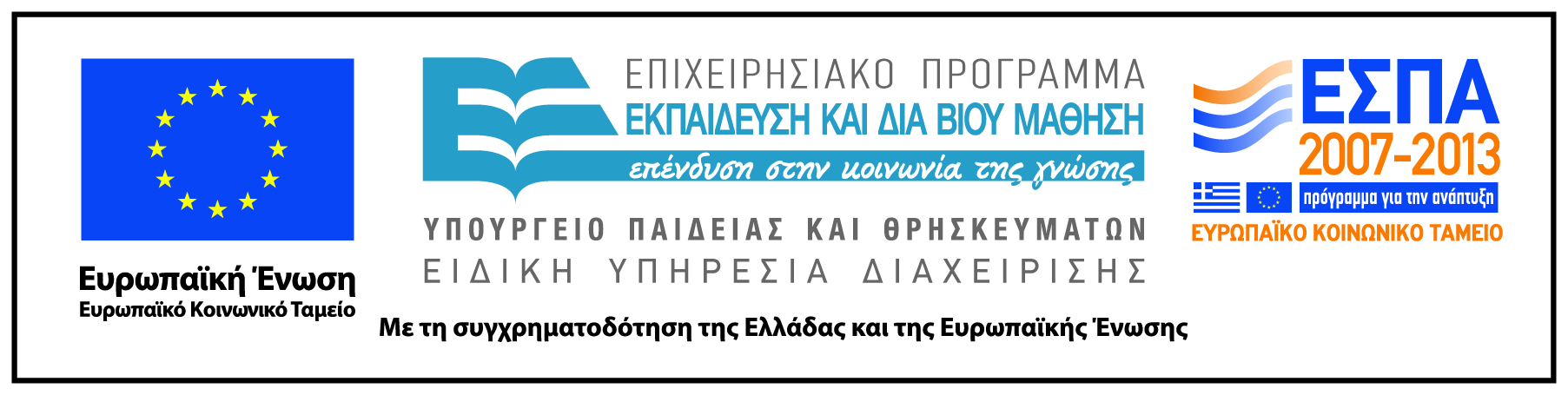